Интерактивная дидактическая игра
 
по формированию элементарных математических представлений 

у детей старшего дошкольного возраста

«Математические горки»
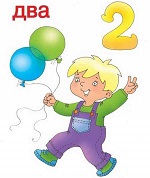 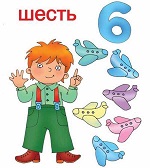 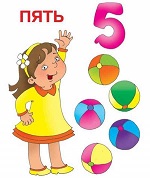 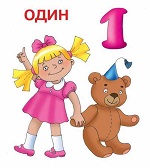 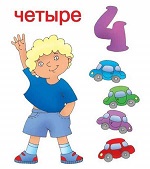 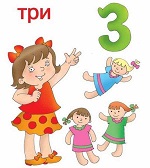 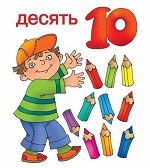 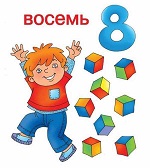 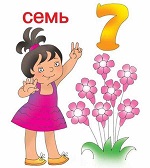 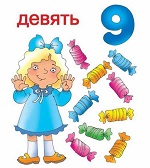 Играть
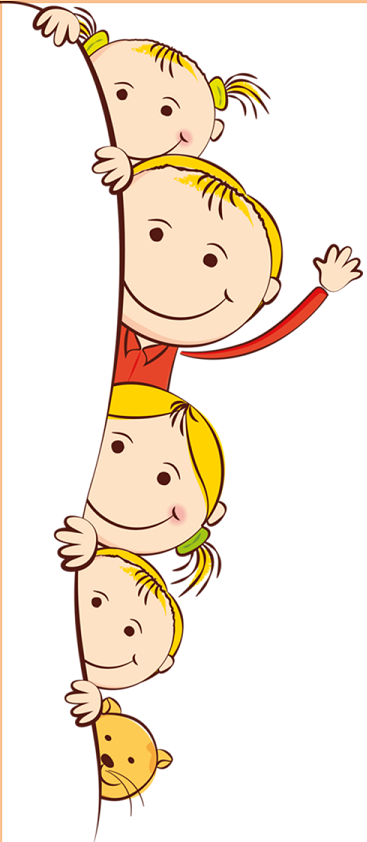 Цель:в игровой форме повторить изученный материал по математике.
Задачи:
- повторить знание числового ряда от 1 до 10; 
- порядковый прямой, обратный и количественный счет в пределах 10; 
- тренировать детей в решении простых примеров и задач на сложение и вычитание с опорой на картинку; 
- закрепить умение соотносить количество предметов с числом;
- тренировать в сравнивании групп предметов;
закрепить умение ориентироваться в пространстве (вверху, внизу, слева, справа, посередине, верхний правый, нижний левый, по диагонали и т. д.); 
- развивать внимание, мышление, память;
- активизировать словарь.
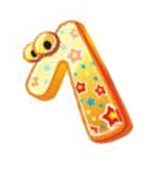 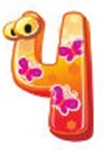 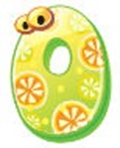 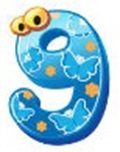 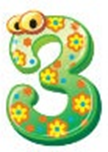 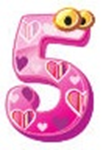 –
–
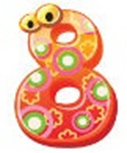 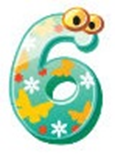 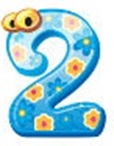 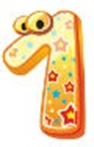 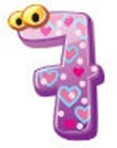 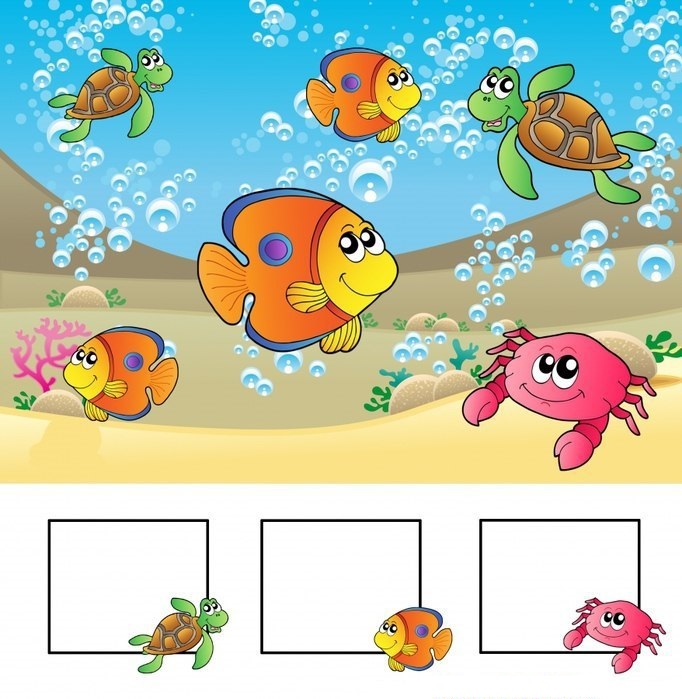 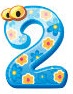 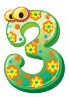 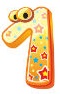 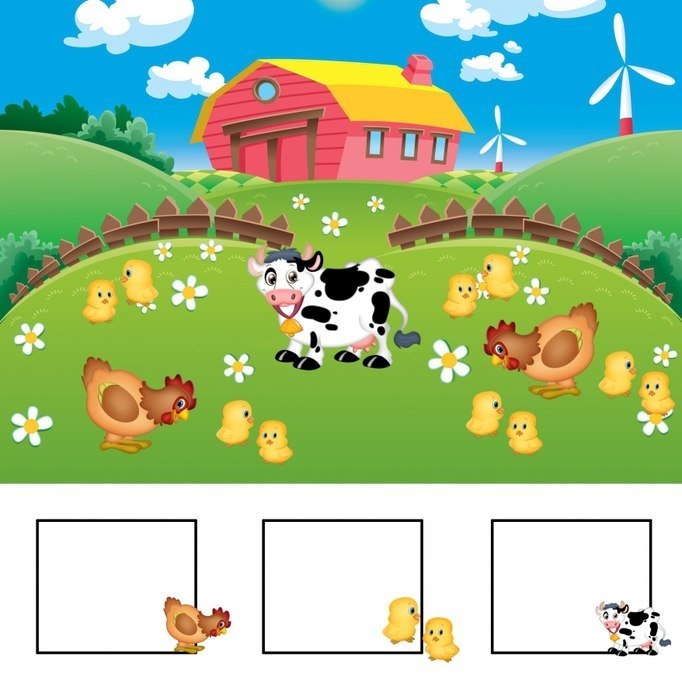 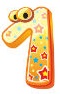 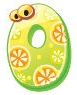 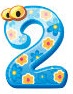 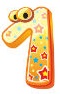 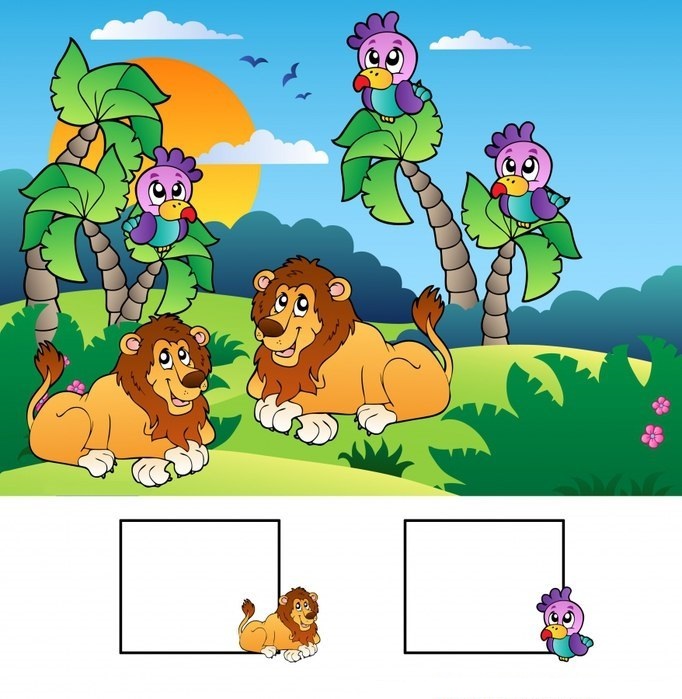 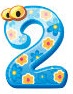 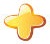 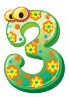 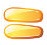 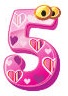 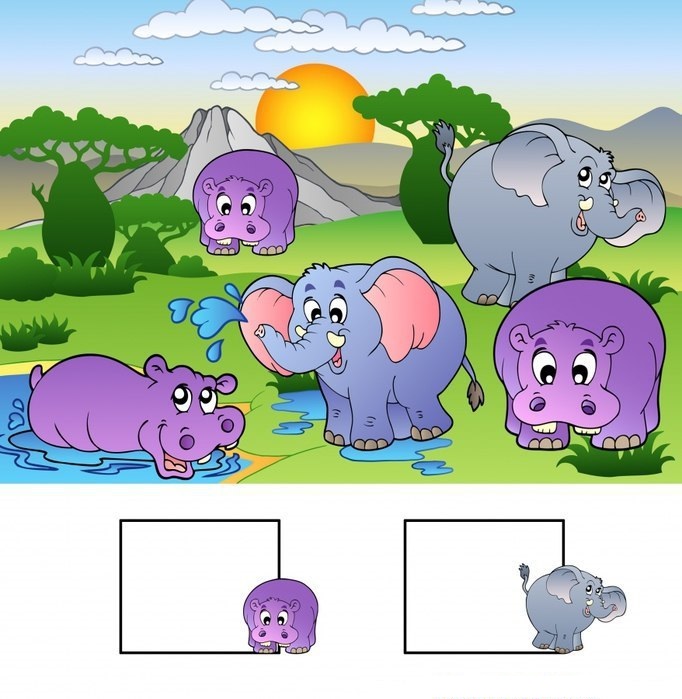 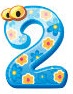 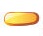 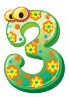 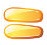 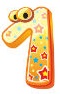 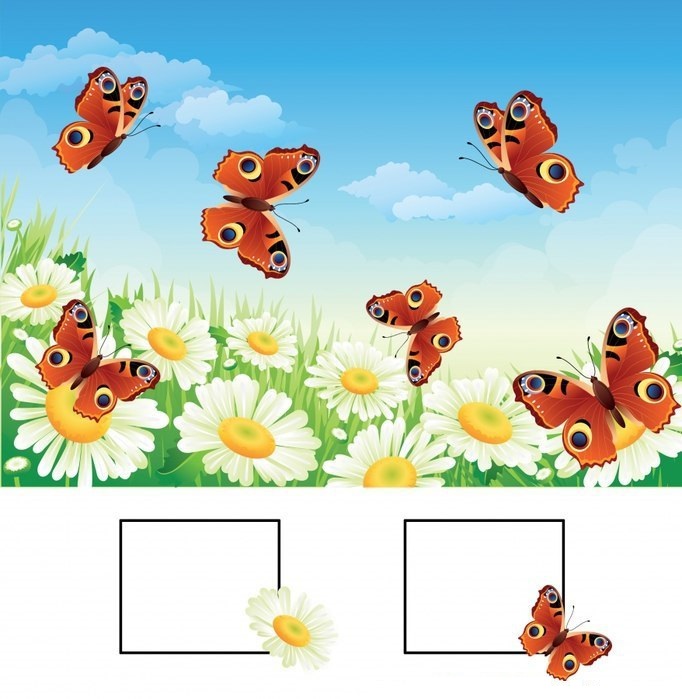 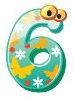 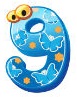 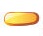 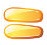 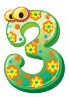 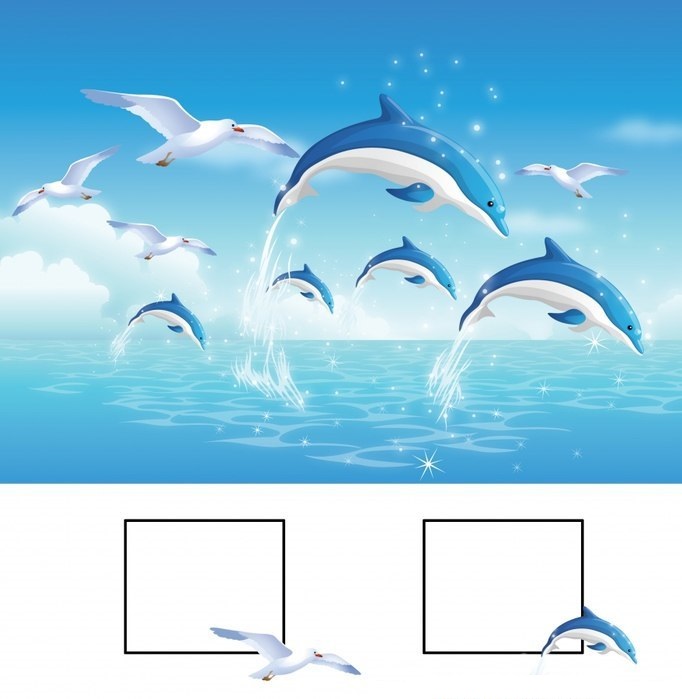 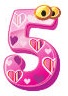 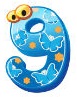 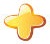 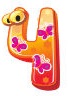 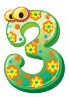 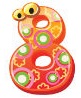 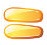 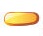 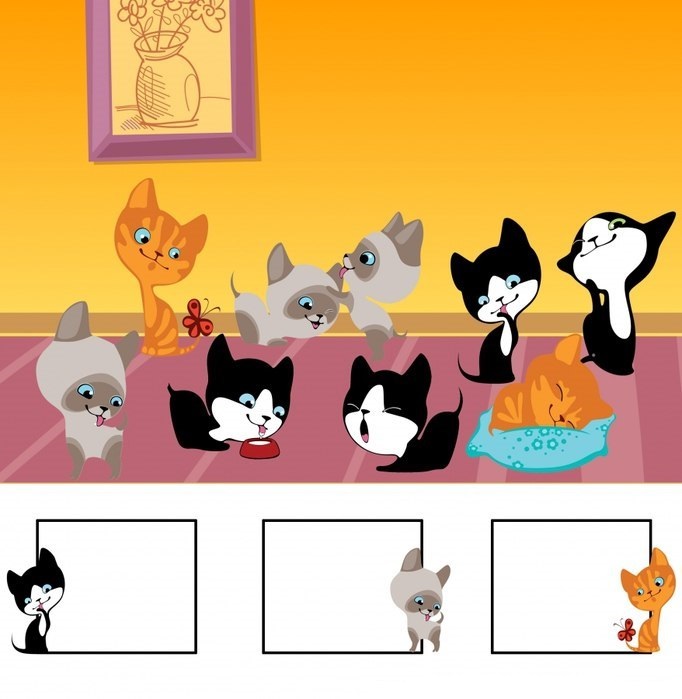 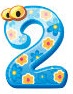 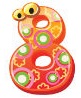 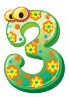 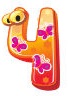 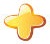 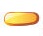 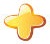 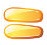 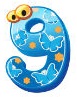 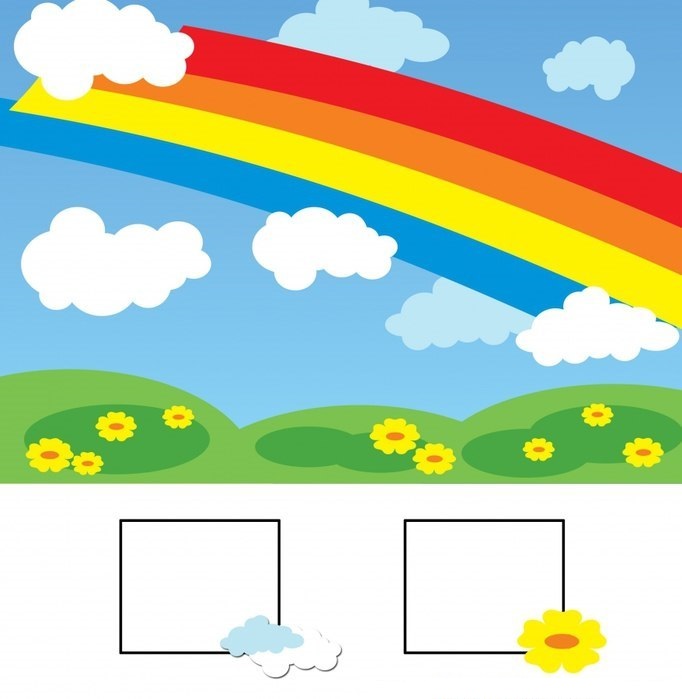 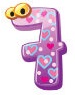 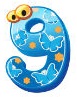 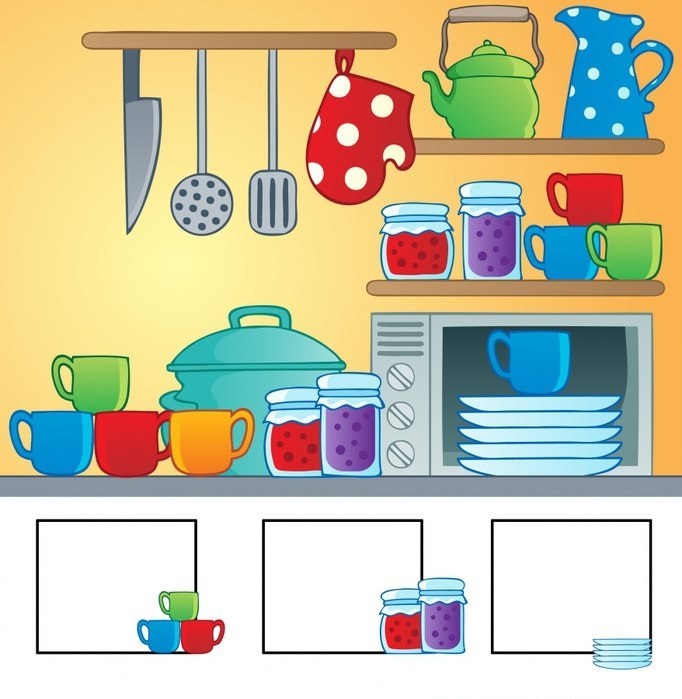 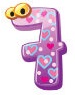 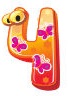 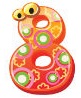 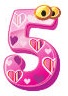 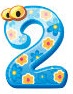 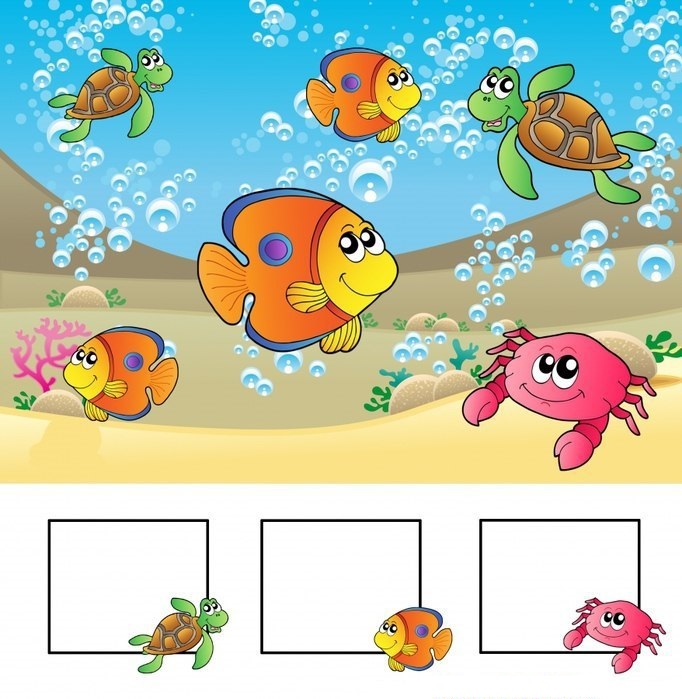 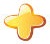 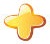 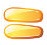 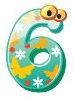 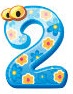 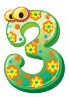 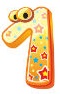 Молодцы!
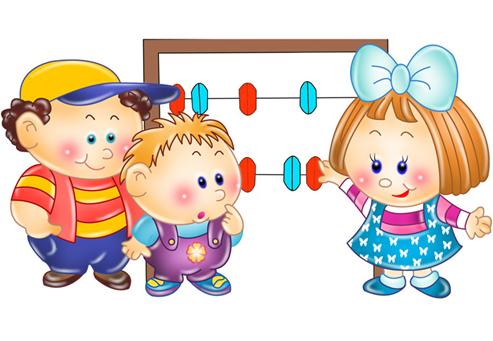 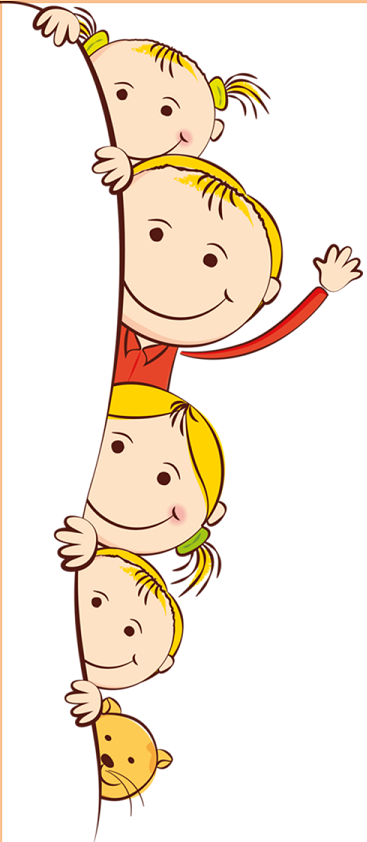 Ресурсы:https://vk.com/podsolnuh_idey
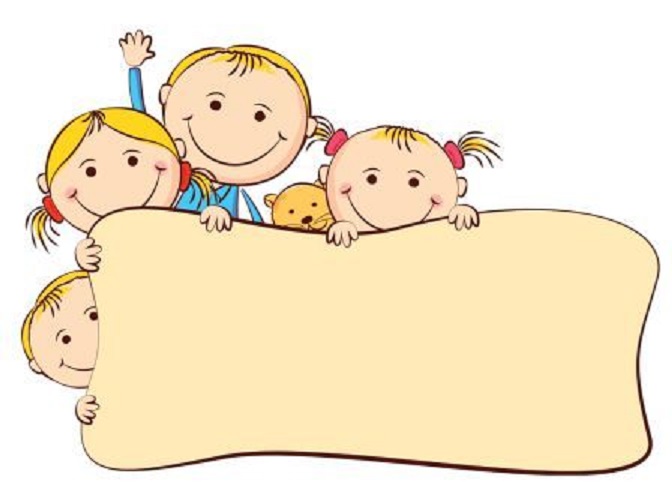 Спасибо за внимание!
Ход игры: Играть можно с детьми подготовительной группе в начале учебного года.Игра проводится "по щелчку". Педагог задает вопросы, добивается верного ответа, после чего нажимает на клавиатуре кнопку "вправо" и вместе с ребенком убеждается в правильности ответа. С каждым слайдом игра усложняется, на некоторых слайдах ребенку предлагается неправильный ответ.Можно играть с группой ребят.1 слайд: - закрепить знание числового ряда от 1 до10;- повторить порядковый прямой, обратный и количественный счет; - также можно потренировать детей в счете через 1 или 2 вперед и назад.2 и 3 слайды: - закрепить знание цифр;- умение соотносить число с количеством;- ориентировку в пространстве.4, 5, 6 слайды: - кроме выше перечисленного можно повторить математические знаки «+», «-», «=»; - потренировать в решении простых примеров и задач с опорой на картинку.7, 8 слайды с подвохом: - в течение игры предлагаются неверные варианты ответов, дети должны настоять на правильном.9, 10 слайды:  - закрепить умение ориентироваться в пространстве;  - соотнести  число с количеством; -  сравнить группы предметов; - повторить математические знаки «<», «>».11 слайд: - закрепить все выше перечисленное.